ЛИТИЕВЫЕ ИСТОЧНИКИ ТОКА
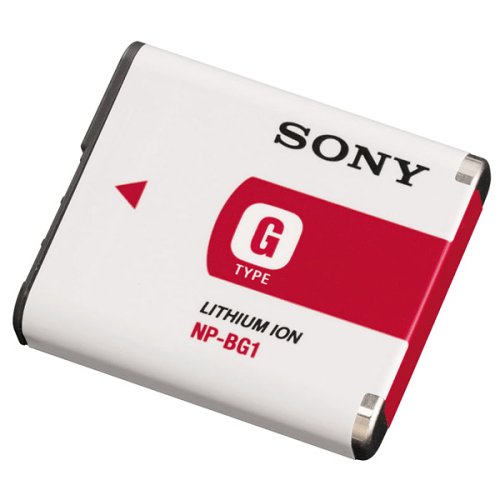 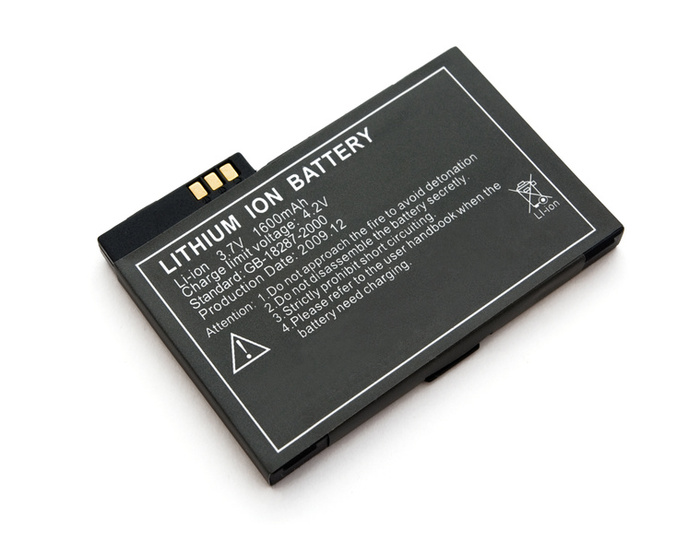 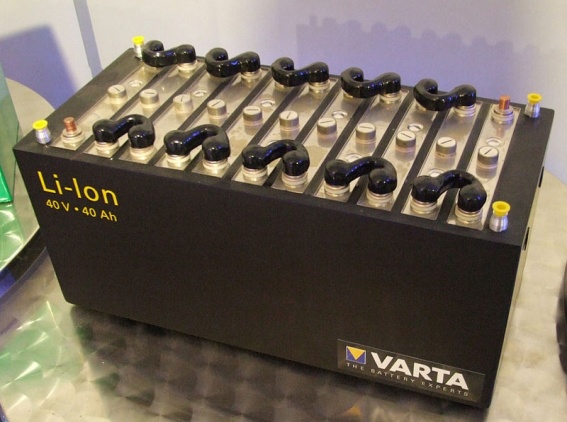 Галеева А.К.